ОХВАТ ХИМИОПРОФИЛАКТИКОЙ ВИЧ-ИНФИЦИРОВАННЫХ ПАЦИЕНТОВВ РАЙОНАХ НИЖЕГОРОДСКОЙ ОБЛАСТИ
ОХВАТ ХИМИОПРОФИЛАКТИКОЙ ВИЧ-ИНФИЦИРОВАННЫХ ПАЦИЕНТОВ В РАЙОНАХ НИЖЕГОРОДСКОЙ ОБЛАСТИ ЗА 2018 г. (по состоянию на 01.06.2018 г.) (по данным отчетных форм за 2018 г., утв. приказом МЗ НО от 17.09.2015 г. №3800)
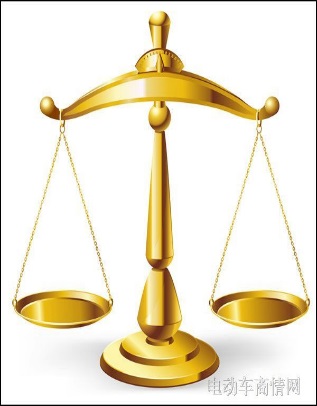 НОРМАТИВНО – ПРАВОВЫЕ ДОКУМЕНТЫ
СП 3.1.2.3114-13 «Профилактика туберкулеза»
Приказ МЗ РФ от 21.03.2003 г. № 109 «О совершенствовании противотуберкулезных мероприятий в РФ»
Приказ МЗ РФ от 15.11.2012 г. № 932н «Об утверждении Порядка оказания медицинской помощи больным туберкулезом»
Приказ МЗ РФ от 29.12.2014 г. № 951 «Об утверждении методических рекомендаций по совершенствованию диагностики и лечения туберкулеза органов дыхания»
Федеральные клинические рекомендации по профилактике, диагностике и лечению туберкулеза у больных ВИЧ – инфекцией (РОФ,  2016 г.)
6.      Инструкция по химиопрофилактике туберкулеза у взрослых больных ВИЧ-инфекцией (14.03.2016 г.)
Приказ МЗ НО от 13.08.2015 г. № 3497 «Об организации раннего выявления и профилактики туберкулеза у больных ВИЧ – инфекцией в Нижегородской области»
Приказ МЗ НО от 17.09.2015 г. № 3800 «О предоставлении отчетных форм по профилактике туберкулеза у больных ВИЧ-инфекцией в Нижегородской области»
Приказ МЗ НО от 29.08.2016 г. № 2463 «Об утверждении алгоритма по организации противоэпидемических, профилактических мероприятий и диспансеризации больных ВИЧ-инфекцией в медицинских организациях Нижегородской области» (с изменениями и дополнениями от 10.11.2016 г. № 3057)
Приказ МЗ НО от 07.09.2017 г. № 1516 «Об организации мониторинга за реализацией мероприятий по противодействию распространения ВИЧ-инфекции на территории Нижегородской области»
ПОРЯДОК ОРГАНИЗАЦИИ ХИМИОПРОФИЛАКТИКИ
Эксперты РОФ и ВОЗ рекомендуют выявление ТБ у ЛЖВ, на основании скрининга четырех клинических симптомов
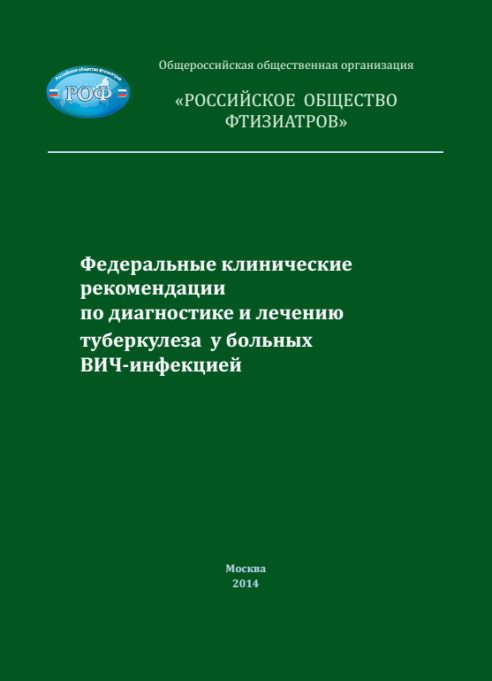 Симптомы:
Кашель
Повышение температуры тела
Ночная потливость
Потеря массы тела
	
		Лица с положительными результатами скрининга должны пройти диагностическое обследование для выявления либо активного туберкулеза, либо другого заболевания
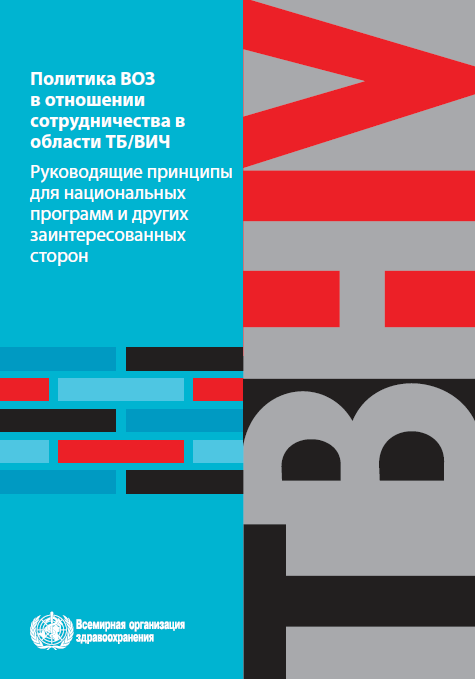 Федеральные клинические протоколы по диагностике и лечению туберкулеза у 
больных ВИЧ-инфекцией http://roftb.ru/netcat_files/doks/rerr.pdf
Политика ВОЗ в отношении сотрудничества в области ТБ/ВИЧ, 2012 г.
ОСОБЕННОСТИ ЛУЧЕВОЙ ДИАГНОСТИКИ ТУБЕРКУЛЕЗА У ЛЖВ
Лихорадящим больным ВИЧ-инфекцией с иммуносупрессией при отсутствии изменений на обзорной рентгенограмме грудной клетки мультиспиральная компьютерная томография легких и средостения проводится обязательно!
Приказ № 951 МЗ РФ от 29.12.2014 г. «Об утверждении методических рекомендации по совершенствованию диагностики и лечения туберкулеза органов дыхания»
п. 3.2.; п.п. 1.1, 1.2 Приложения 1 к приказу МЗ НО от 13.08.2015 г. № 3497 «Об организации раннего выявления и профилактики туберкулеза у больных ВИЧ-инфекцией в Нижегородской области»
Профилактика туберкулеза у больных ВИЧ-инфекцией проводится при уверенном исключении активного туберкулеза (клинических и рентгенологических):
Наличии иммунодефицита 
(уровень CD+-лимфоцитов менее 350 клеток/мкл) 
вне зависимости от реакции на пробу Манту
Положительной реакции на пробу Манту 
вне зависимости от выраженности иммунодефицита
СХЕМА ХИМИОПРОФИЛАКТИКИ(Нижегородская область)
ИЗОНИАЗИД     5 мг/кг



ВИТАМИН В 6 (ПИРИДОКСИНА ГИДРОХЛОРИД)             15-25 мг/сутки


6 МЕСЯЦЕВ
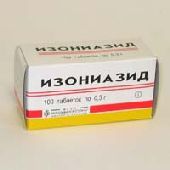 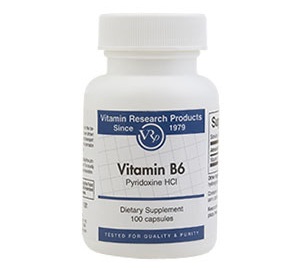 ПРОТИВОПОКАЗАНИЯ К НАЗНАЧЕНИЮ ИЗОНИАЗИДА
Эпилепсия, склонность к судорожным припадкам, периферическая нейропатия
Инфекционные заболевания головного и спинного мозга
Нарушения функции печени и почек
Заболевания сердечно-сосудистой системы (АГ II-III ст., стенокардия, ИБС, ЛСН II – III ст., распространенный выраженный атеросклероз)
БА
Кожные заболевания (псориаз, экзема в фазе обострения)
Флебиты
Микседема
ДЛИТЕЛЬНОСТЬ ХИМИОПРОФИЛАКТИКИ ТУБЕРКУЛЕЗА (Инструкция по химиопрофилактике туберкулеза у взрослых больных ВИЧ-инфекцией, 2016 г.)
Если после проведения профилактического курса количество CD4+-лимфоцитов у пациента не превышает 350 клеток/мкл следует повторять ХП независимо от проведения АРВТ до повышения CD4+-лимфоцитов выше уровня 350 клеток/мкл
                           


              После окончания 6-месячного курса ХП                                  Назначение повторных курсов ХП
              уровень CD4+ менее 350 кл/мкл,                                                при снижении уровня CD4+ менее 350 кл/мкл,        
              курс ХП продолжают до повышения                                         независимо от количества
              CD4+  выше 350 кл/мкл                                                                ранее проведенных курсов ХП
ХИМИОПРОФИЛАКТИКА ТУБЕРКУЛЕЗА И АНТИРЕТРОВИРУСНАЯ ТЕРАПИЯ(Инструкция по химиопрофилактике туберкулеза у взрослых больных ВИЧ-инфекцией, 2016 г.)
При показаниях к назначению АРВТ и ХП у больных ВИЧ-инфекцией при количестве CD4+-лимфоцитов менее 100 клеток/мкл с целью профилактики развития синдрома восстановления иммунной системы первоначально назначается химиопрофилактика туберкулеза, а через 5-7 дней присоединяется антиретровирусная терапия
Контактная информация
Русановская Галина Федоровна

врач-фтизиатр ГБУЗ НО «НОЦ СПИД»

р/т  436-24-29